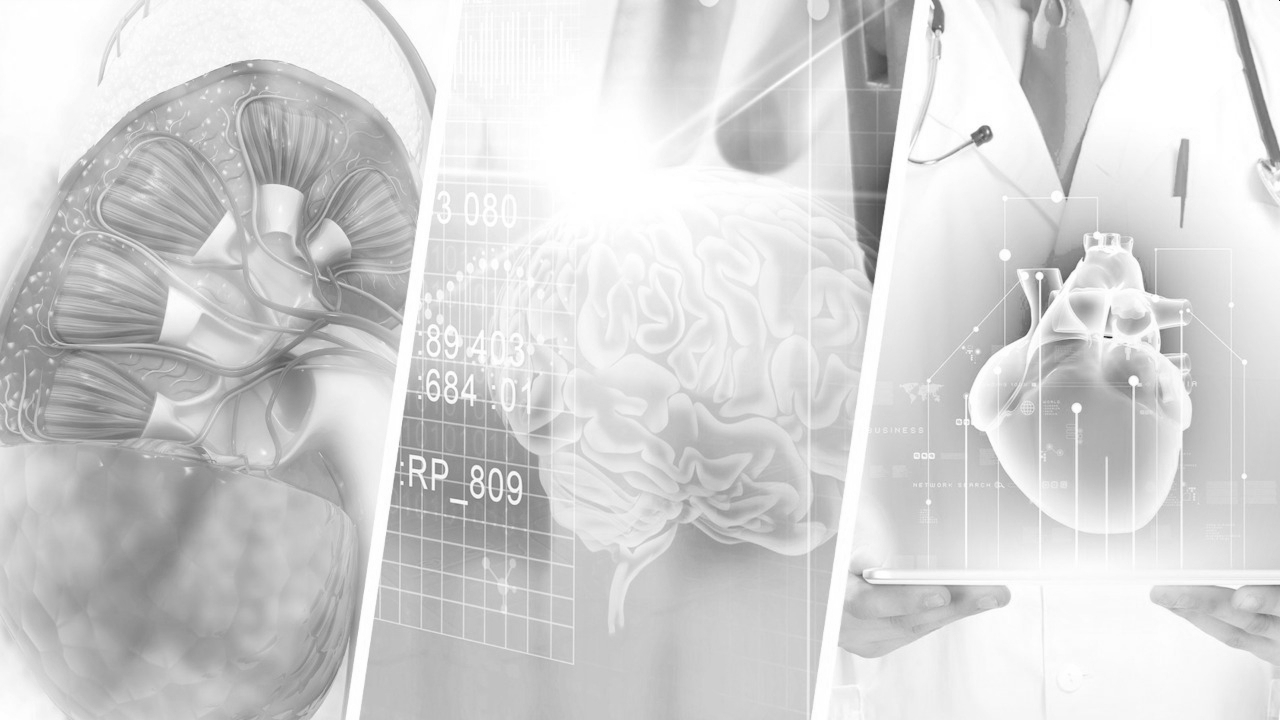 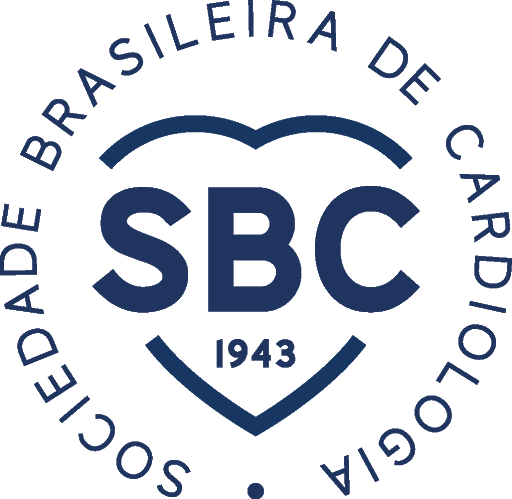 AVALIAÇÃO CLÍNICA E LABORATORIAL
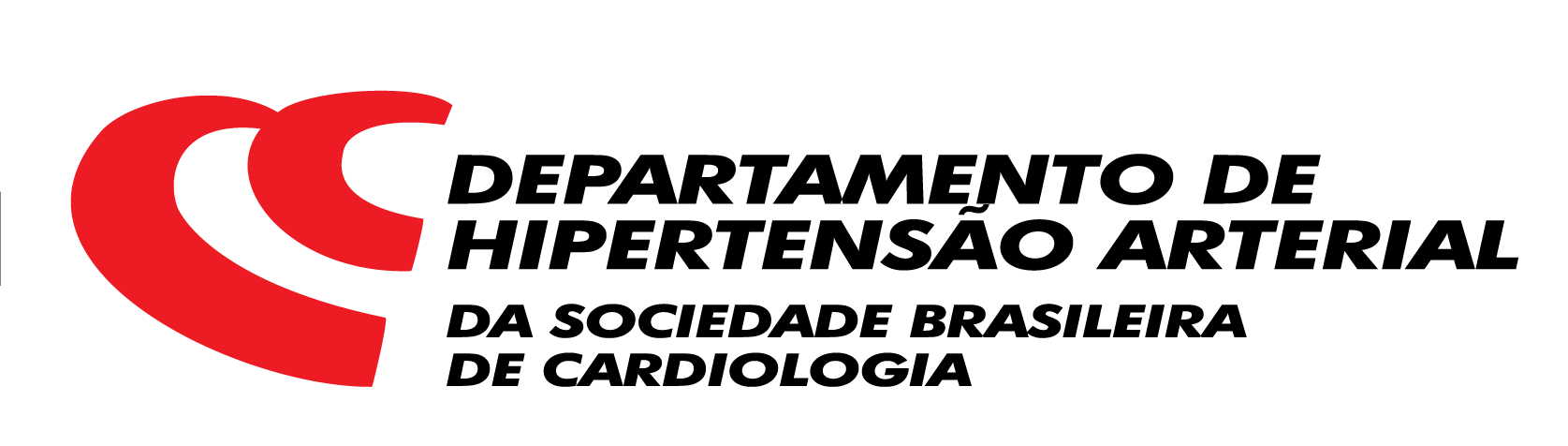 DIRETRIZES BRASILEIRAS
CAPÍTULO 4
DA HIPERTENSÃO ARTERIAL 2020
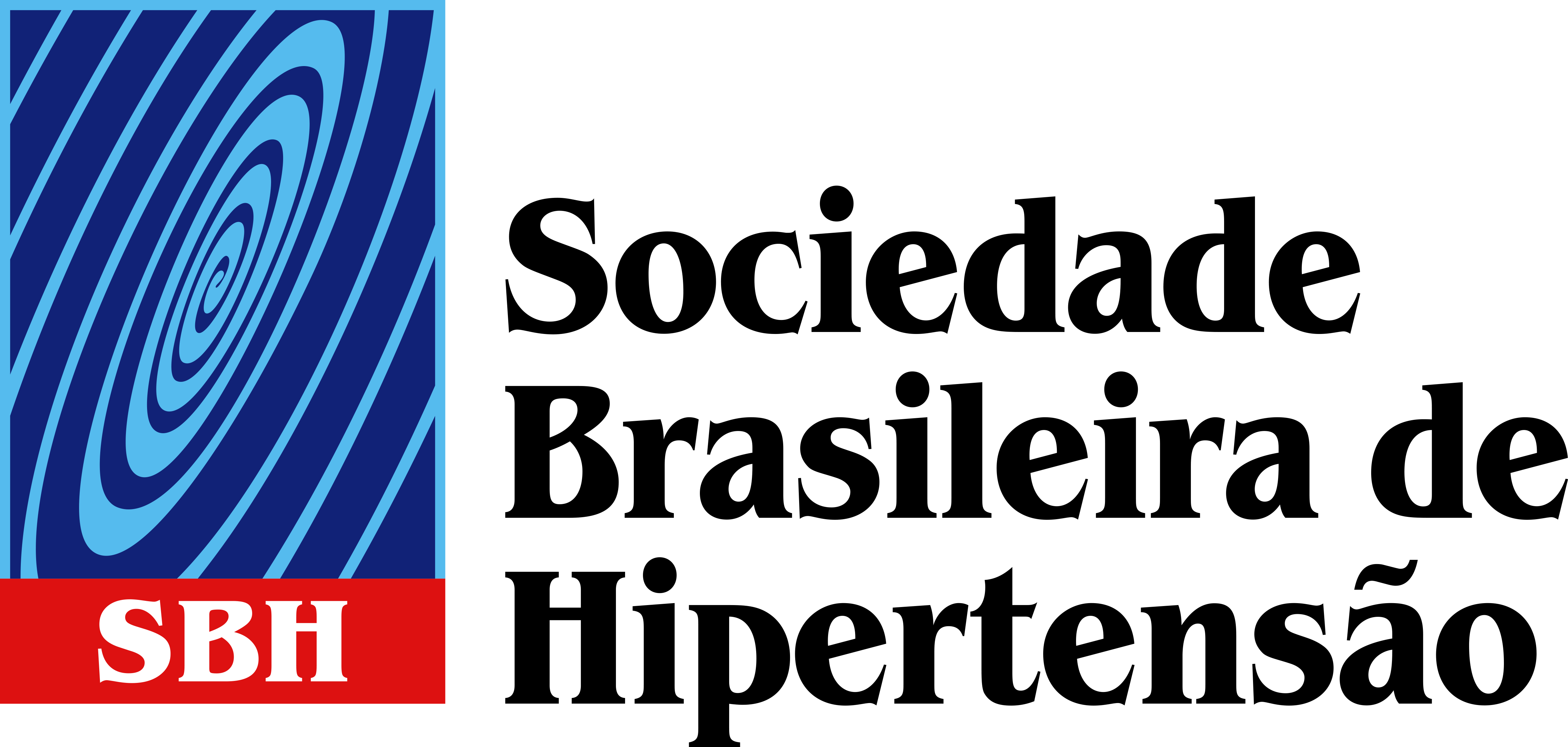 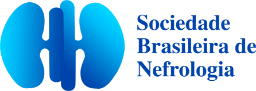 Coordenador: Rui Manuel dos Santos Póvoa
Coordenadores adjuntos: Armando da Rocha Nogueira e Nelson Dinamarco
Membros: Dilma do Socorro Moraes de Souza, Lilian Soares da Costa e Alexandre Alessi
DECLARAÇÃO
DE CONFLITO DE INTERESSES
De acordo com a Resolução 1595/2000 do Conselho Federal de Medicina e com a RDC 96/2008 da ANVISA, declaro:
🗸Palestrante de XXXXXX, XXXXXX, XXXXXX, XXXXXX, XXXXXXX e XXXXXXX.
🗸 Consultor da XXXXXXXX

Os meus pré-requisitos para participar desta atividade são a autonomia do pensamento científico, a interdependência de opiniões e a liberdade de expressão.

Nome Sobrenome
CRM XXXXX
ANAMNESE
Avaliação Clínica 
e Laboratorial
do Hipertenso
EXAME 
FÍSICO
EXAMES 
LABORATORIAIS
Barroso WKS, Rodrigues CIS, Bortolotto LA, Mota-Gomes MA, Brandão AA, Feitosa ADM, et al. Diretrizes Brasileiras de Hipertensão Arterial – 2020. 
Arq. Bras. Cardiol. 2021;116(3):516-658.
COM A FINALIDADE DE
Confirmar o diagnóstico de HA primária
Afastar causas secundárias
Avaliar lesões em órgãos alvo
Detectar comorbidades


Estratificar o estágio/ risco CV
para uma terapêutica e metas terapêuticas mais adequadas.
Barroso WKS, Rodrigues CIS, Bortolotto LA, Mota-Gomes MA, Brandão AA, Feitosa ADM, et al. Diretrizes Brasileiras de Hipertensão Arterial – 2020. 
Arq. Bras. Cardiol. 2021;116(3):516-658.
ANAMNESE
Tempo de diagnóstico
Evolução
Tratamentos prévios
Uso de medicamentos anti-hipertensivos
Antecedentes pessoais
História familiar
Outros fatores de risco
Comorbidades
Aspectos psicossociais e socioeconômicos
Elementos de causa secundária
Barroso WKS, Rodrigues CIS, Bortolotto LA, Mota-Gomes MA, Brandão AA, Feitosa ADM, et al. Diretrizes Brasileiras de Hipertensão Arterial – 2020. 
Arq. Bras. Cardiol. 2021;116(3):516-658.
EXAME FÍSICO
Medição da PA nos dois braços
Peso, altura (IMC), FC, Cintura Abdominal

SINAIS DE LOA
Cérebro: déficits motores ou sensoriais
Retina: fundo de olho
Artérias: pulsos (assimetrias ou reduções, lesões cutâneas e sopros
Coração: ictus, B3, B4, sopros, arritmias, edema periférico, crepitações pulmonares

SINAIS DE CAUSAS SECUNDÁRIAS
Características Cushingóides
Abdome: rins aumentados (policístico)- sopros (renovascular- CoA ou ramos)
Pulsos femorais: ↓(CoA ou ramos)
Δda PA nos braços (CoA ou estenose de subclávia)
Barroso WKS, Rodrigues CIS, Bortolotto LA, Mota-Gomes MA, Brandão AA, Feitosa ADM, et al. Diretrizes Brasileiras de Hipertensão Arterial – 2020. 
Arq. Bras. Cardiol. 2021;116(3):516-658.
FATORES DE RISCO
CARDIOVASCULARES ADICIONAIS
Idade
 (mulher > 65 anos e homem > 55 anos) 
Tabagismo 
Dislipidemia: 
Triglicerídeos (TG) > 150 mg/dL; LDL-c > 100 mg/dL; HDL-c < 40 mg/dL 
Diabetes Mellitus ou Pré-Diabetes 
História familiar prematura de DCV
 em mulher <65 anos e homem < 55 anos 
Pressão de pulso em idosos
 PP= (PAS-PAD) > 65 mmHg 
ITB anormal 
História patológica pregressa de pré-eclâmpsia 
Obesidade central: IMC <24,9 Kg/m2 (normal); entre 25 e 29,9 Kg/m2 (sobrepeso); >30 Kg/m2 (obesidade)
Barroso WKS, Rodrigues CIS, Bortolotto LA, Mota-Gomes MA, Brandão AA, Feitosa ADM, et al. Diretrizes Brasileiras de Hipertensão Arterial – 2020. 
Arq. Bras. Cardiol. 2021;116(3):516-658.
EXAMES COMPLEMENTARES DE ROTINA
EXAMES COMPLEMENTARES
DE ROTINA
(lesões em órgãos alvo, comorbidades, causas secundárias)
Análise de urina  	
Potássio plasmático 	
Glicemia de jejum e HbA1c 
Colesterol total, HDL-c e triglicérides plasmáticos 
Creatinina plasmática 
Estimativa do ritmo de filtração glomerular
(formulas MDRD ou CKD-EPI- http://mdrd.com/)	
Ácido úrico plasmático 	
Eletrocardiograma convencional
Barroso WKS, Rodrigues CIS, Bortolotto LA, Mota-Gomes MA, Brandão AA, Feitosa ADM, et al. Diretrizes Brasileiras de Hipertensão Arterial – 2020. 
Arq. Bras. Cardiol. 2021;116(3):516-658.
EXAMES EM POPULAÇÕES INDICADAS
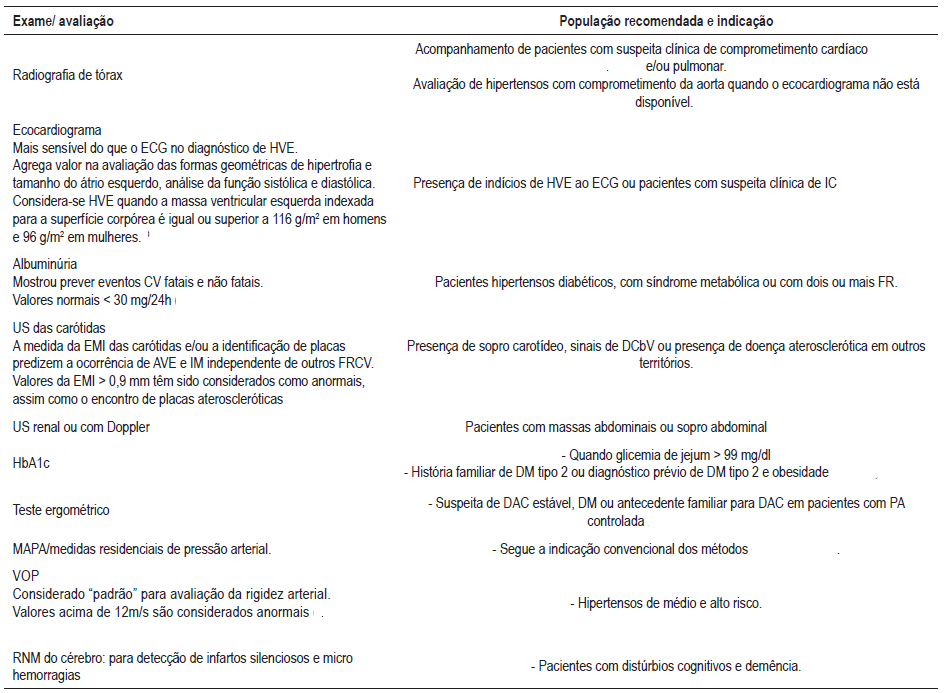 RX tórax
Ecocardiograma
Albuminúria
US de carótidas
US renal
Hb A1c
TE
MAPA/MRPA
VOP
RNM cérebro
Barroso WKS, Rodrigues CIS, Bortolotto LA, Mota-Gomes MA, Brandão AA, Feitosa ADM, et al. Diretrizes Brasileiras de Hipertensão Arterial – 2020. 
Arq. Bras. Cardiol. 2021;116(3):516-658.
MENSAGEM
● Uma boa anamnese e um bom exame clínico são fundamentais na avaliação do paciente com suspeita de HA ou HA confirmada.
● A medida correta da pressão arterial deve ser praticada.
Barroso WKS, Rodrigues CIS, Bortolotto LA, Mota-Gomes MA, Brandão AA, Feitosa ADM, et al. Diretrizes Brasileiras de Hipertensão Arterial – 2020. 
Arq. Bras. Cardiol. 2021;116(3):516-658.
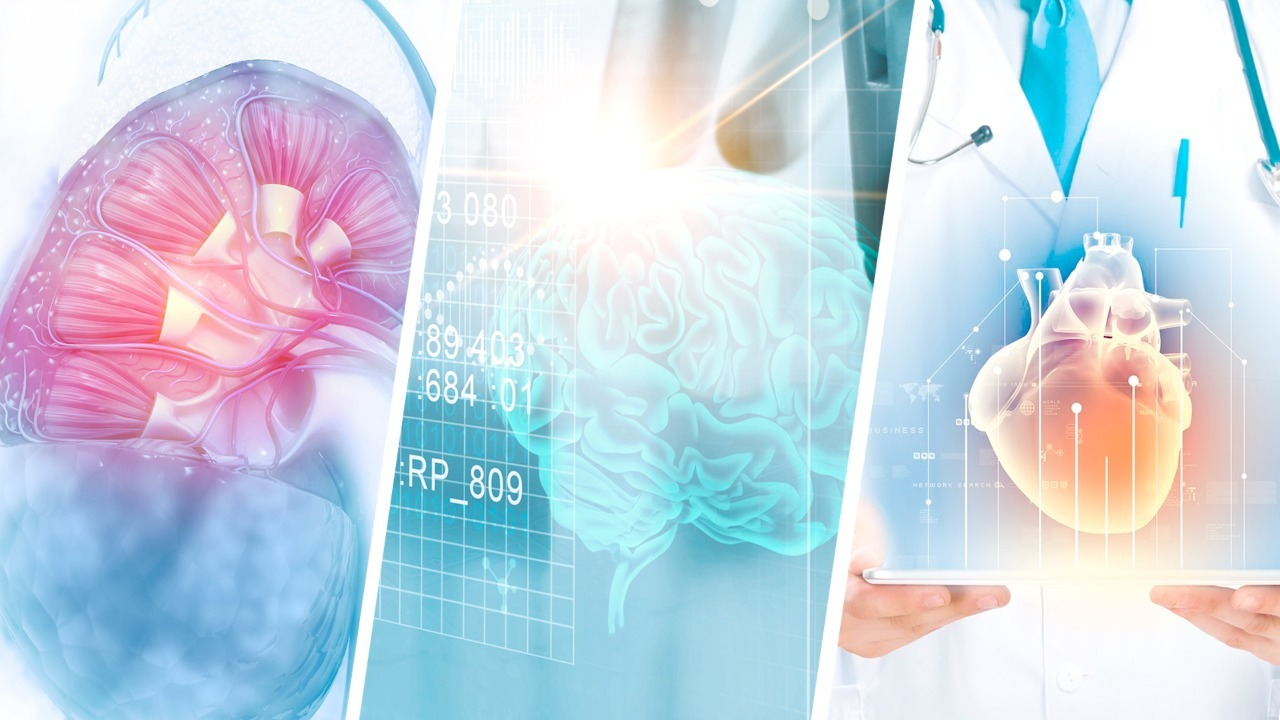 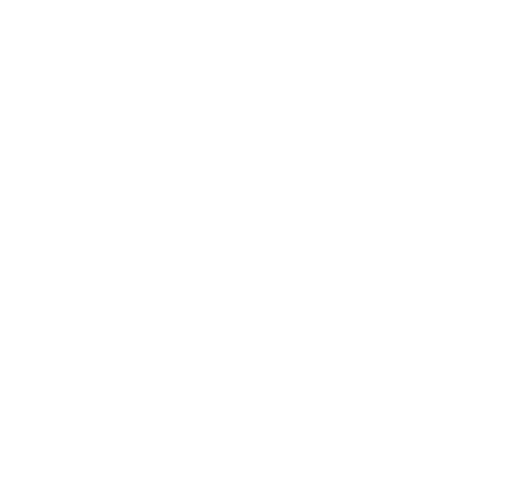 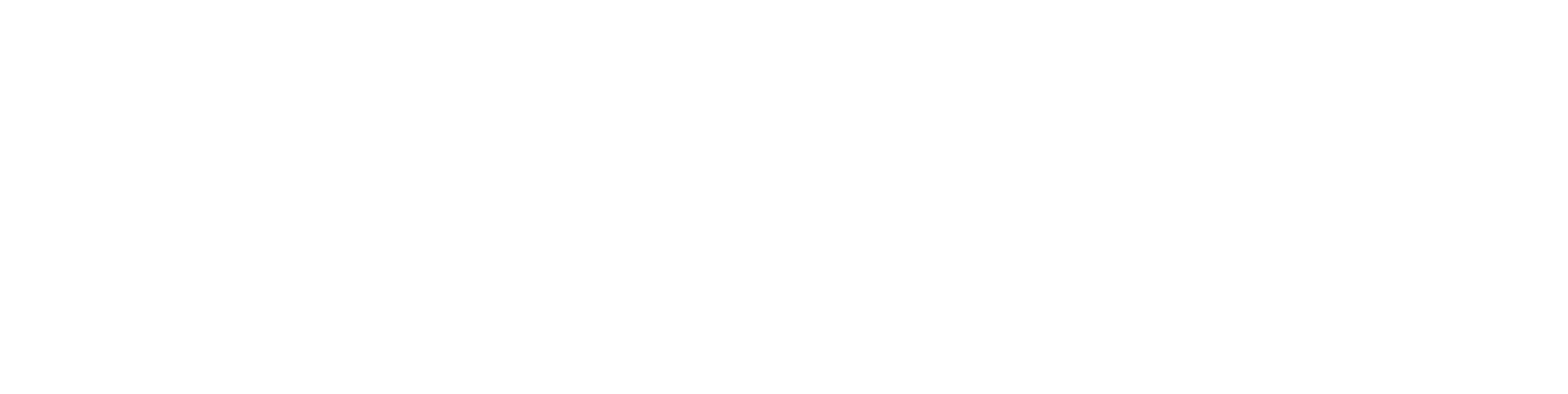 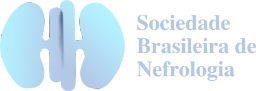 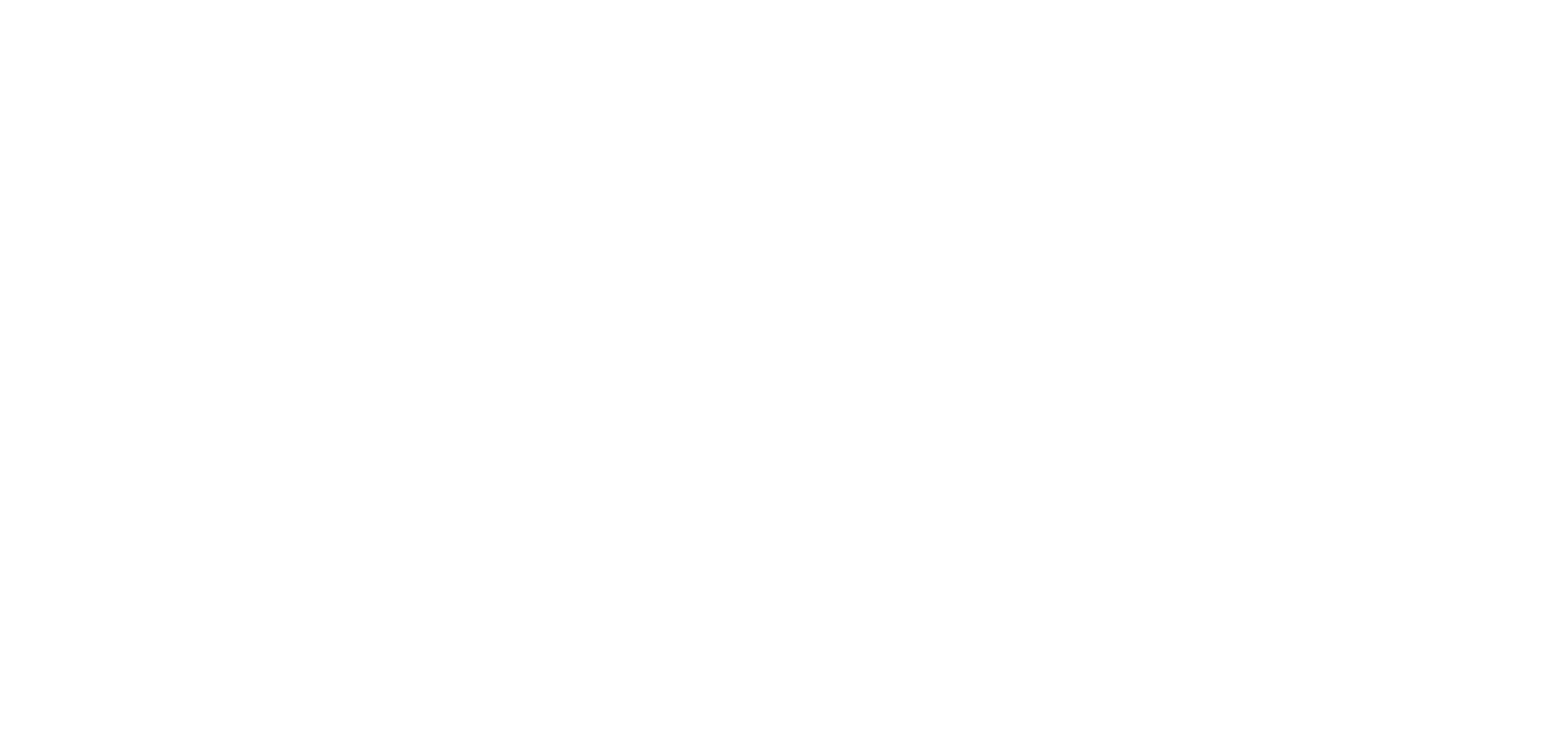 OBRIGADO
CONTATO 1

CONTATO 2

CONTATO 3
DESENVOLVIDO POR VALUAR PRÓ_MARKETINGwww.valuar.com.br
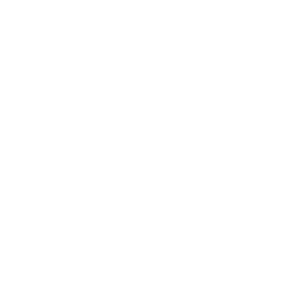